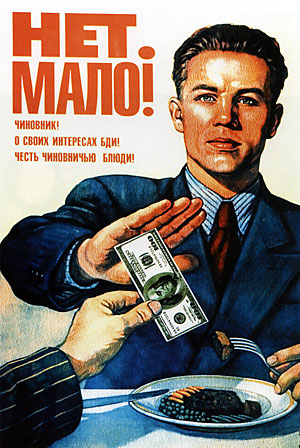 Коррупция- эпидемия XXI века
Виды коррупции:
Бытовая коррупция 
Деловая коррупция 
Коррупция верховной власти
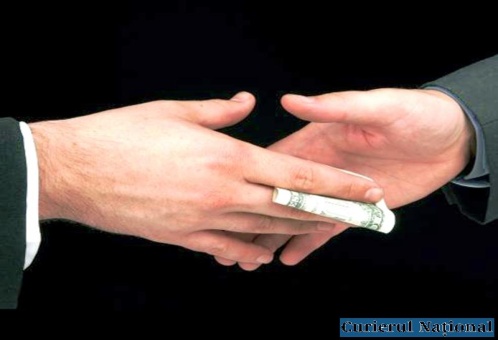 Что такое коррупция?
Корру́пция (от лат. corrumpere — «растлевать») — термин, обозначающий
	обычно использование должностным лицом своих властных полномочий и
	доверенных ему прав в целях личной выгоды, противоречащее
	законодательству и моральным установкам. Наиболее часто термин 
	применяется по отношению к бюрократическому аппарату и политической	
	 элите. Соответствующий термин в европейских языках обычно имеет 
	более широкую семантику, вытекающую из первичного значения исходного 
	латинского слова. 

	КОРРУ́ПЦИЯ (по С.И.Ожегову) – Моральное разложение должностных лиц и политиков, выражающееся 
	в незаконном обогащении, взяточничестве, хищении и срастании с мафиозными структурами. 
					КОРРУ́ПЦИЯ (по Д.Н. Ушакову) – Подкуп, соблазнение, 					развращение взятками (должностных лиц).
					КОРРУПЦИЯ (Т.Ф. Ефремовой) – Подкуп, продажность 					должностных лиц, политиков и т.д.
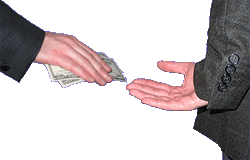 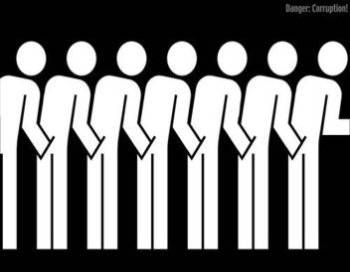 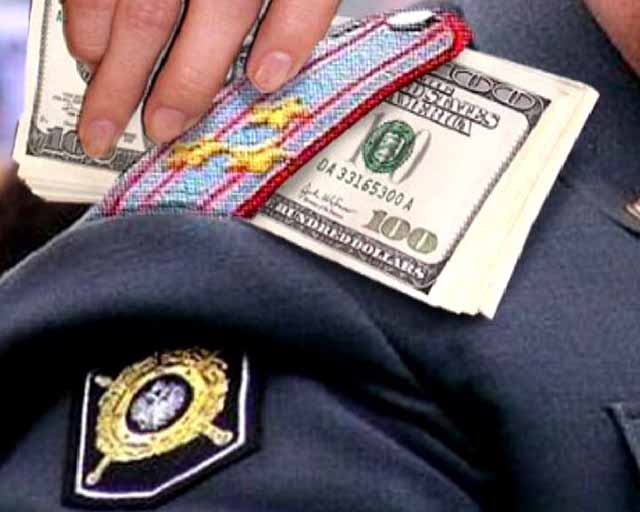 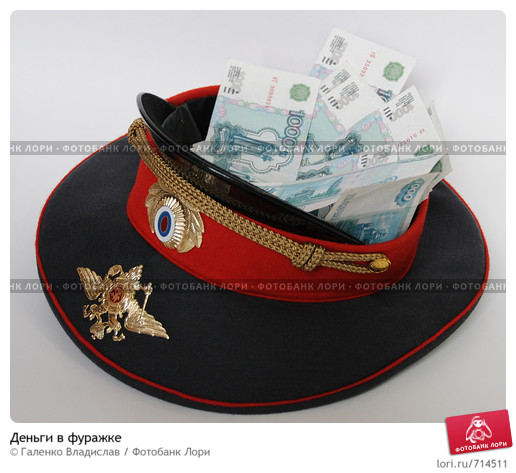 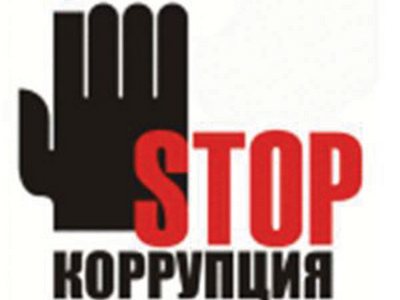 НЕОЛОГИЗМЫ- ЖАРГОНИЗМЫ, ВОШЕДШИЕ В НАШУ РЕЧЬ В РАСЦВЕТ КОРРУПЦИИ:
МОХНАТАЯ РУКА,
СУНУТЬ В ЛАПУ, 
НА ХЛЕБ С МАСЛОМ, 
ПРОЕХАТЬ ЗА СЧЕТ 
	ПРОФСОЮЗА, 
ПОДМАЗАТЬ, 
БЛАТ, 
ИЗ-ПОД ПРИЛАВКА.
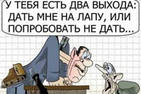 ИСТОРИЯ  КОРРУПЦИИ
XIII век
В России, первые упоминания о коррупции, которая определялась  понятием  «мздоимство», исходят  из русских  летописей.
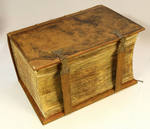 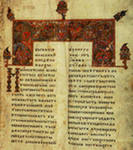 ИСТОРИЯ  КОРРУПЦИИ
XV век 
Первое законодательное ограничение    коррупционной деятельности было           осуществлено в царствование Ивана III. 
Судебник 1497 г устанавливал розыскную            форму процесса, предусматривал в качестве             мер наказания смертную казнь и торговую казнь (битьё кнутом).
Судебник расширил круг деяний, признавшихся уголовно наказуемыми: крамола, «церковная татьба» (святотатство), ябедничество; дал понятие преступления, а также особо опасного преступления.
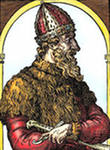 XVI век
Во время правления                        Ивана IV, впервые                        ввелась смертная казнь в наказание                                 за чрезмерность во взятках.
ИСТОРИЯ  КОРРУПЦИИ
XVII век
Во время правления Алексея Михайловича, в Соборном Уложении 1649г, появилась статья «Наказание за преступление, попадающее под понятие коррупция».
ИСТОРИЯ  КОРРУПЦИИ
XVIII век
При Петре I в России был широкий размах и коррупции, и одновременно жестокой борьбы с ней. Так, Петр I совместно с коллегиями ввёл деятельность Тайной канцелярии (Тайной полиции)
ИСТОРИЯ  КОРРУПЦИИ
XIX век
Чиновник Пущин И.И. служил в Московском надворном суде, боролся с взяточничеством. По словам современников был «первым честным человеком, который сидел когда-либо в русской казенной палате».
ИСТОРИЯ  КОРРУПЦИИ
1826г
Правление Николая I: коррупция стала механизмом государственного управления, но было создано III отделение для безопасности императора и борьбы с преступностью.
ИСТОРИЯ  КОРРУПЦИИ
1918г
По декрету о взяточничестве полагалось тюремное заключение на 5 лет с конфискацией имущества.
ИСТОРИЯ  КОРРУПЦИИ
1922 г
По Уголовному кодексу за взяточничество – расстрел
1957г
Официальная борьба приостановлена, так как коррупция считалась редким явлением.
ИСТОРИЯ  КОРРУПЦИИ
Неправительственная организация Transparency International выпустила ежегодный индекс восприятия коррупции в странах мира. На первом месте, набрав 90 баллов, расположилась Дания. 
Россия заняла 137-е место, набрав 28 баллов.
Россия заняла 137-е место, 
набрав 28 баллов.
Вред от коррупции:
Эмпирические данные показывают, что коррупция вызывает: 
неэффективное распределение и расходование государственных средств и ресурсов;
неэффективность коррупционных финансовых потоков с точки зрения экономики страны;
потери налогов, когда налоговые органы присваивают себе часть налогов;
потери времени из-за чинимых препятствий, снижение эффективности работы государственного аппарата в целом;
разорение частных предпринимателей;
снижение инвестиций в производство, замедление экономического роста;
понижение качества общественного сервиса;
нецелевое использование международной помощи развивающимся странам, что резко снижает её эффективность;
неэффективное использование способностей индивидов: вместо производства материальных благ люди тратят время на непродуктивный поиск ренты;
рост социального неравенства;
усиление организованной преступности — банды превращаются в мафию;
ущерб политической легитимности власти;
снижение общественной морали.
НАЦИОНАЛЬНЫЙ ПЛАН по противодействию коррупции включает:
I. Меры по законодательному обеспечению противодействия коррупции
II. Меры по совершенствованию государственного управления в целях предупреждения коррупции
III. Меры по повышению профессионального уровня юридических кадров и правовому просвещению
Распространение коррупции в мире
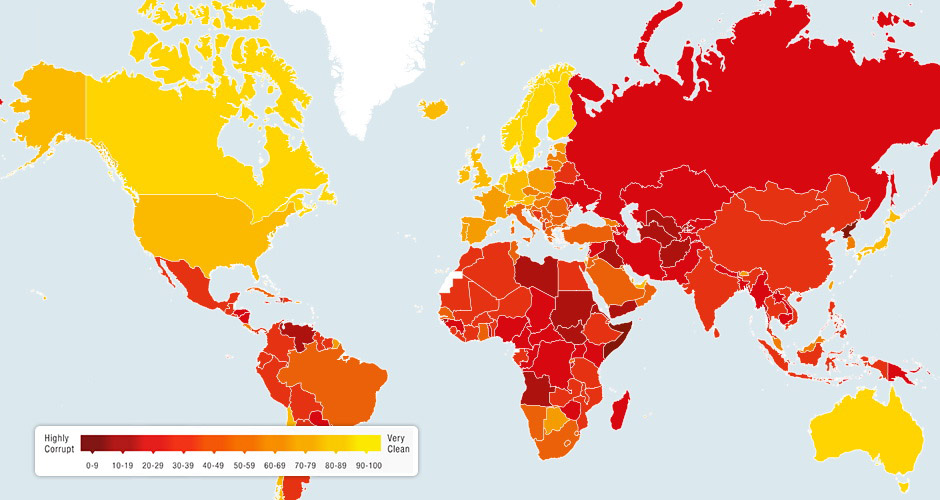 ПОСЛЕДСТВИЯ 
СУЩЕСТВОВАНИЯ КОРРУПЦИИ
СОЦИАЛЬНОЕ НЕРАВЕНСТВО
КАЗНОКРАДСТВО
ПРИСВОЕНИЕ ЧУЖИХ ПРАВ
ОСЛАБЛЕНИЕ ГОСУДАРСТВА
В Республике Бурятия Принят Закон о противодействии коррупции.
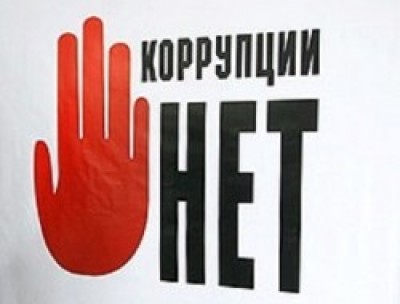 ЗАКОНРЕСПУБЛИКИ БУРЯТИЯот 16 марта 2009 года N 701-IVО противодействии коррупции в Республике Бурятия
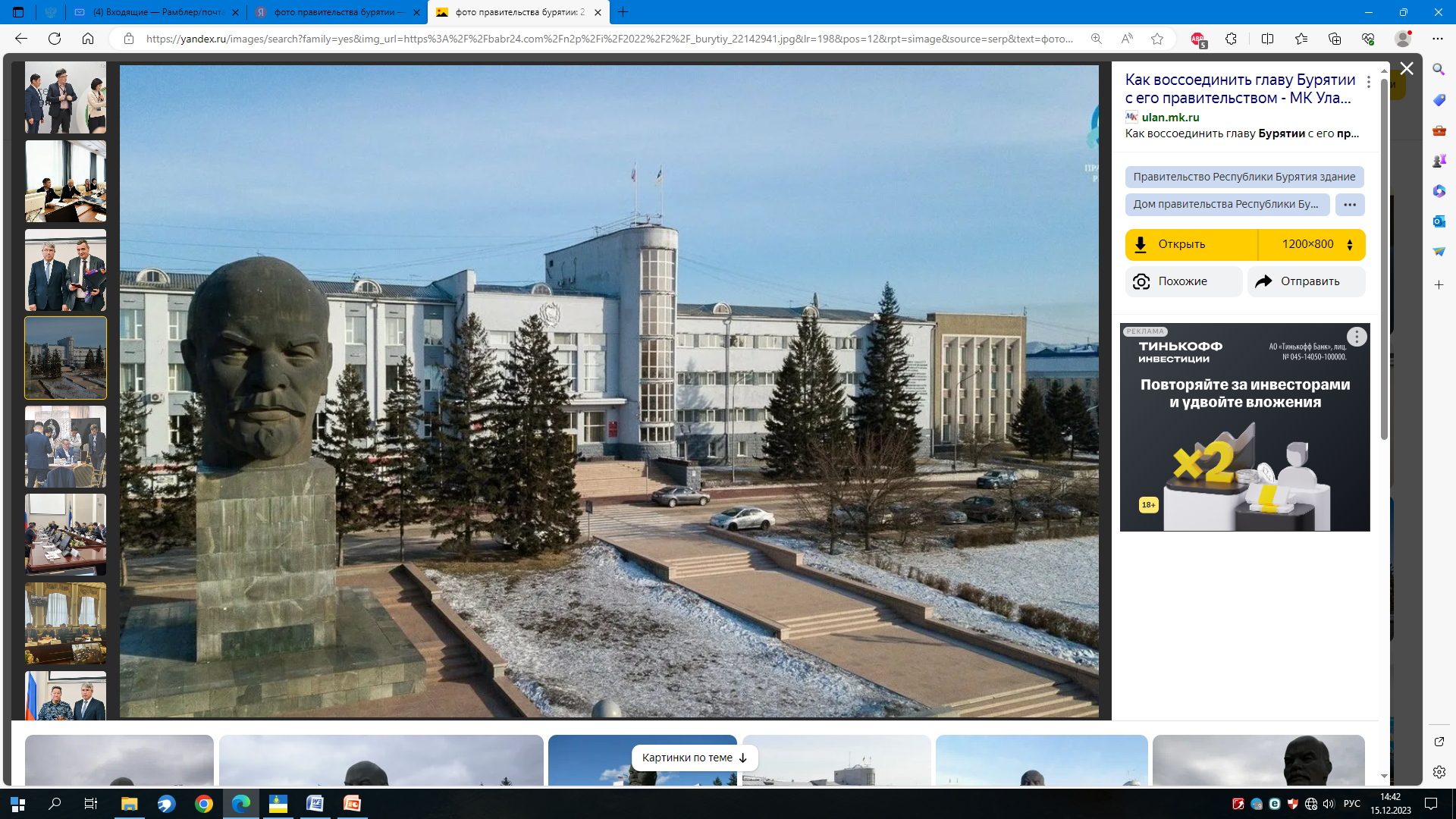 В структуре Аппарата Президента Республики Бурятия создана и действует Комиссия при Главе РБ по противодействию коррупции.
ГЛАВА РЕСПУБЛИКИ БУРЯТИЯУКАЗот 15 мая 2015 года N 65О Комиссии при Главе Республики Бурятия по противодействию коррупции
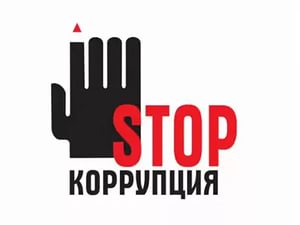 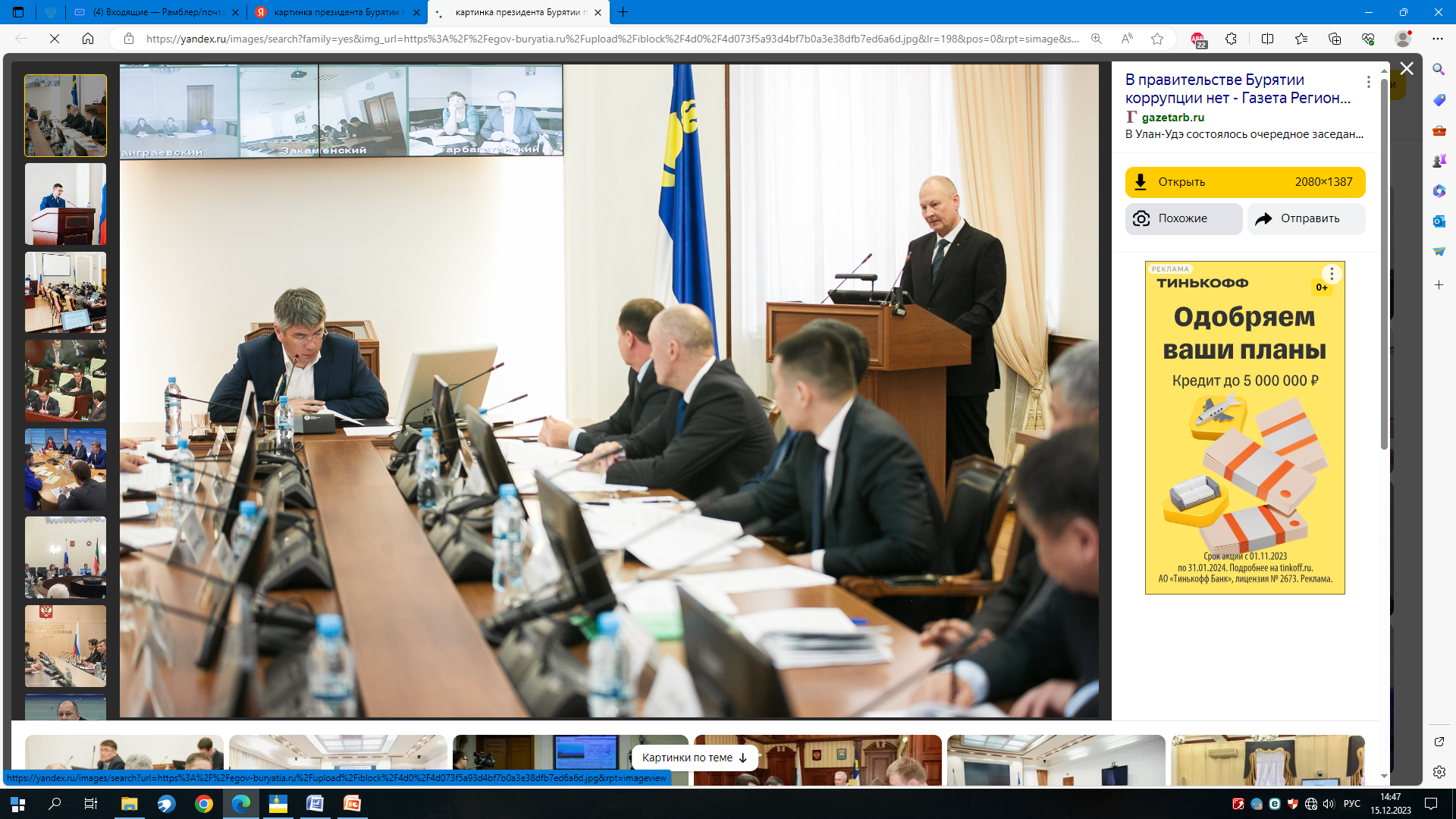